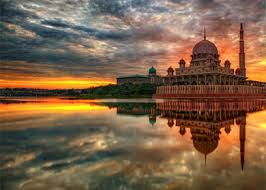 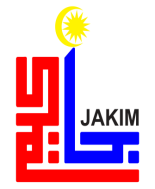 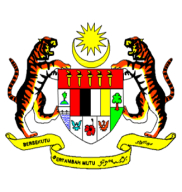 KHUTBAH MULTIMEDIA JAKIM
INTEGRITI DAN TADBIR URUS: 
MEMPERKASA IMEJ PERKHIDMATAN
02 Disember 2016 / 02 Rabiulawwal 1438
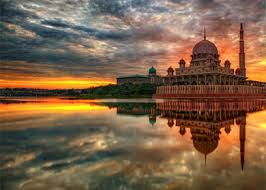 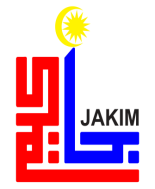 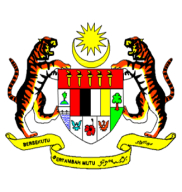 KHUTBAH MULTIMEDIA JAKIM
Pujian kepada Allah SWT
اَلْحَمْدُ ِللهِ القَآئِلِ
﴿ ﯨ ﯩ ﯪ ﯫ ﯬ ﯭ ﯮ ﯯ ﯰ ﯱ ﯲ ﯳ ﯴ ﯵ ﯶ ﯷ ﯸ ﯹ ﯺ ﯻ ﯼ ﯽ ﯾ ﯿ ﰀ ﰁ ﰂ ﰃ ﰄ ﰅ  ﴾
سورة القصص: ٧٧
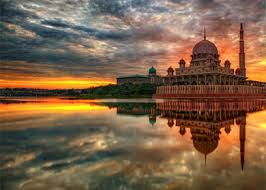 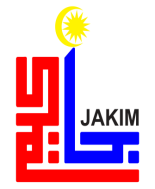 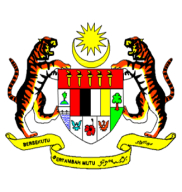 KHUTBAH MULTIMEDIA JAKIM
Syahadah
أَشْـهَدُ أَن لاَّ إِلَـهَ إِلاَّ اللهُ وَحْـدَهُ لاَ شَـرِيْكَ لَهُ، وَأَشْـهَدُ أَنَّ سَيِّدَنَا وَنَبِيَّنَا مُحَمَّدًا عَبْدُهُ وَرَسُـولُهُ
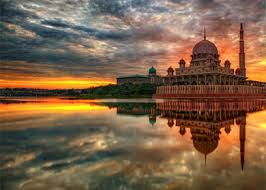 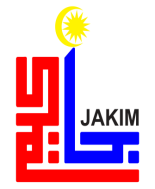 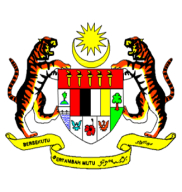 KHUTBAH MULTIMEDIA JAKIM
Selawat
اللَّهُمَّ صَلِّ وَسَلِّم عَلَى سَيِّدِنَا مُحَمَّدٍ وَعَلَى آلِهِ وَصَحبِهِ أَجمَعِينَ وَمَنْ تَبِعَهُم بِإِحْسَانٍ إِلَى يَوْمِ الدِّيْنِ
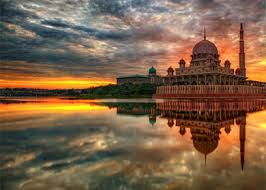 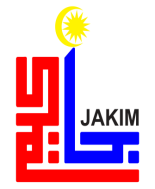 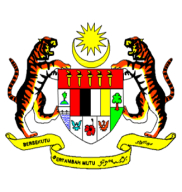 KHUTBAH MULTIMEDIA JAKIM
أَمَّا بَعدُ، فَيَا عِبَادَ اللهِ اتَّقُوا اللهَ أَوصِيكُم وَنَفسِي بِتَقوَى اللهِ فَقَد فَازَ المُتَّقُونَ.
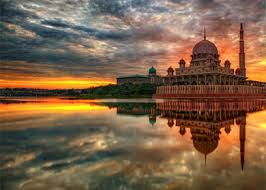 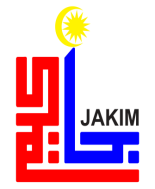 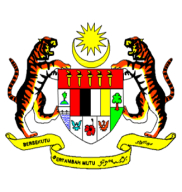 KHUTBAH MULTIMEDIA JAKIM
Tajuk Khutbah :
INTEGRITI DAN TADBIR URUS: 
MEMPERKASA IMEJ PERKHIDMATAN
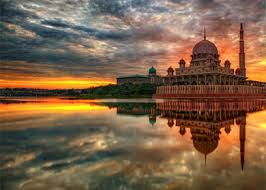 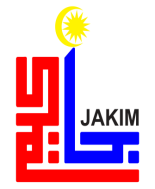 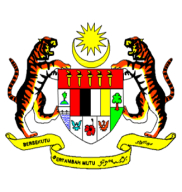 KHUTBAH MULTIMEDIA JAKIM
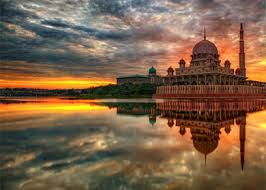 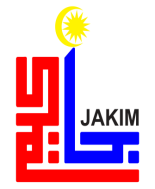 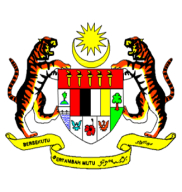 KHUTBAH MULTIMEDIA JAKIM
9
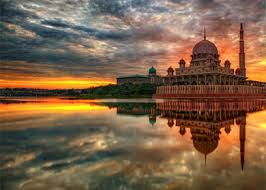 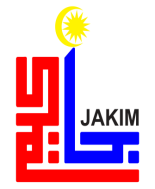 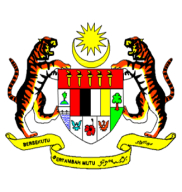 KHUTBAH MULTIMEDIA JAKIM
عَنْ أَبِي ذَرٍّ وَمُعَاذِ بْنِ جَبَلٍ رَضِيَ اللَّهُ عَنْهُمَا، أَنَّ رَسُولَ اللَّهِ صَلَّى اللَّهُ عَلَيْهِ وَسَلَّمَ قَالَ: اِتَّقِ اللَّهَ حَيْثُمَا كُنْتَ، وَأَتْبِعِ السَّيِّئَةَ الْحَسَنَةَ تَمْحُهَا، وَخَالِقِ النَّاسَ بِخُلُقٍ حَسَنٍ
Mafhumnya: 
“Daripada Abu Zar dan Muaz bin Jabal r.hma bahawa Rasulullah SAW bersabda: Bertakwalah kepada Allah di mana sahaja kamu berada. Dan ikutilah kejahatan dengan mengerjakan kebaikan nescaya menghapuskannya (kejahatan tadi). Dan berperangai kepada manusia dengan perangai yang baik”.
Riwayat Imam Tirmizi
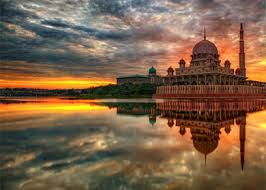 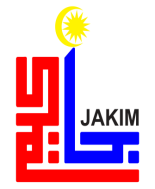 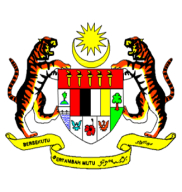 KHUTBAH MULTIMEDIA JAKIM
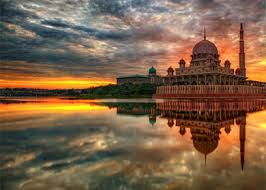 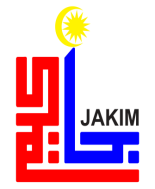 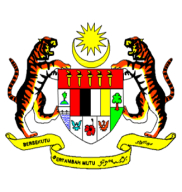 KHUTBAH MULTIMEDIA JAKIM
12
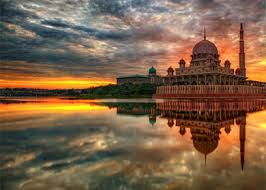 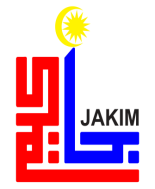 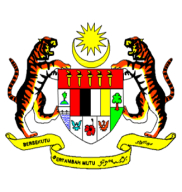 KHUTBAH MULTIMEDIA JAKIM
ﭚ ﭛ ﭜ ﭝ ﭞ ﭟ ﭠ ﭡ ﭢ ﭣ ﭤ ﭥ ﭦ ﭧ ﭨ
Maksudnya: 
“Dan janganlah engkau berbahas untuk membela orang yang mengkhianati diri mereka sendiri. Sesungguhnya Allah tidak suka kepada orang yang selalu melakukan khianat, lagi sentiasa berdosa”.
Surah An Nisa’:107
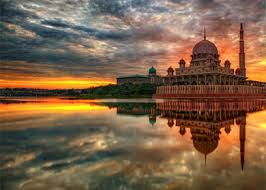 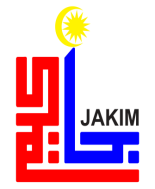 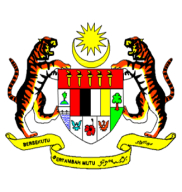 KHUTBAH MULTIMEDIA JAKIM
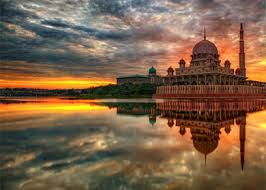 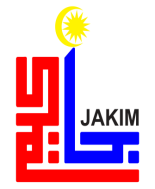 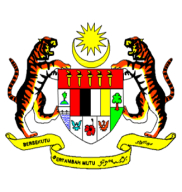 KHUTBAH MULTIMEDIA JAKIM
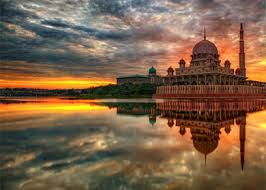 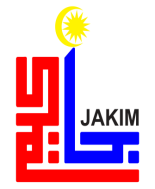 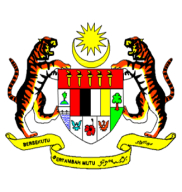 KHUTBAH MULTIMEDIA JAKIM
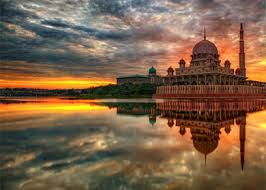 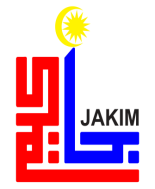 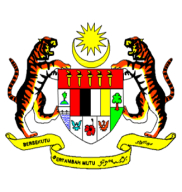 KHUTBAH MULTIMEDIA JAKIM
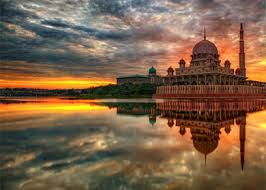 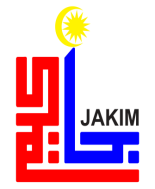 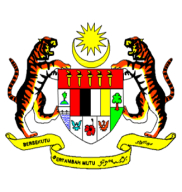 KHUTBAH MULTIMEDIA JAKIM
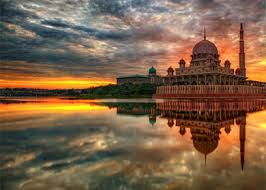 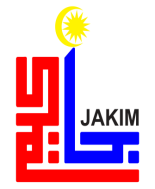 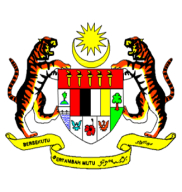 KHUTBAH MULTIMEDIA JAKIM
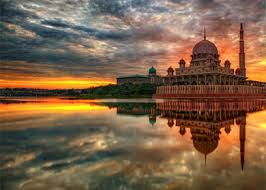 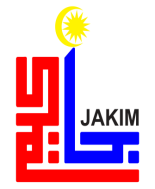 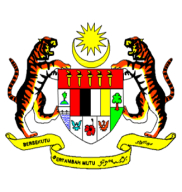 KHUTBAH MULTIMEDIA JAKIM
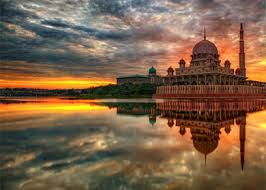 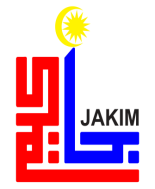 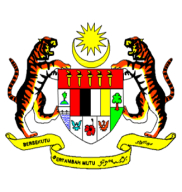 KHUTBAH MULTIMEDIA JAKIM
ﯽ ﯾ ﯿ ﰀ ﰁ ﰂ ﰃ ﰄ ﰅ
Maksudnya: 
“Sesungguhnya orang yang takut (melanggar hukum) Tuhannya semasa mereka tidak dilihat orang dansemasa mereka tidak melihat akan azab Tuhan; mereka beroleh keampunan dan pahala yang besar”.
Surah Al Mulk:12
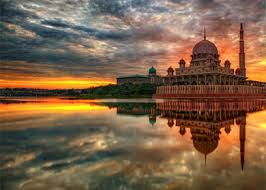 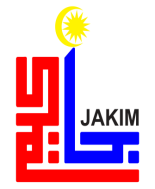 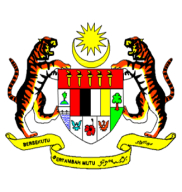 KHUTBAH MULTIMEDIA JAKIM
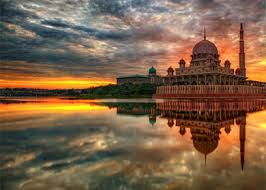 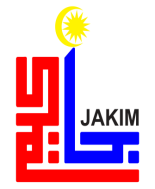 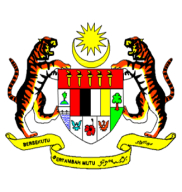 KHUTBAH MULTIMEDIA JAKIM
sempena sambutan 
Hari Anti Rasuah Sedunia 
pada 7 Disember
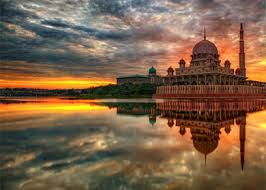 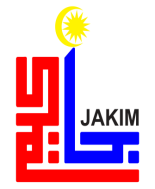 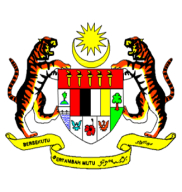 KHUTBAH MULTIMEDIA JAKIM
ﮉ ﮊ ﮋ ﮌ ﮍ ﮎ ﮏ ﮐ ﮑ ﮒ ﮓ ﮔ ﮕ ﮖ ﮗ ﮘ ﮙ ﮚ ﮛ ﮜ
Maksudnya: 
“Sesiapa yang beramal soleh, dari lelaki atau perempuan, sedang ia beriman, maka sesungguhnya Kami akan menghidupkan dia dengan kehidupan yang baik; dan sesungguhnya Kami akan membalas mereka, dengan memberikan pahala yang lebih baik dari apa yang mereka telah kerjakan”. 
(Surah An Nahl:97)
بَارَكَ اللهُ لِيْ وَلَكُمْ بِالْقُرْآنِ الْعَظِيْمِ وَنَفَعَنِي وَإِيَّاكُمْ بِمَا فِيْهِ مِنَ الأيَاتِ وَالذِّكْرِ الْحَكِيْمِ وَتَقَبَّلَ مِنِّي وَمِنْكُمْ تِلاوَتَهُ إِنَّهُ هُوَ السَّمِيعُ الْعَلِيْمُ. أَقُوْلُ قَوْلِيْ هَذَا وَأَسْتَغْفِرُ اللهَ الْعَظِيْمَ لِيْ وَلَكُمْ وَلِسَائِرِ الْمُسْلِمِيْنَ وَالْمُسْلِمَاتِ وَالْمُؤْمِنِيْنَ وَالْمُؤْمِنَاتِ الأَحْيَاءِ مِنْهُمْ وَالأَمْوَاتِ، فَاسْتَغْفِرُوْهُ، إِنَّهُ هُوَ الْغَفُوْرُ الرَّحِيْمُ
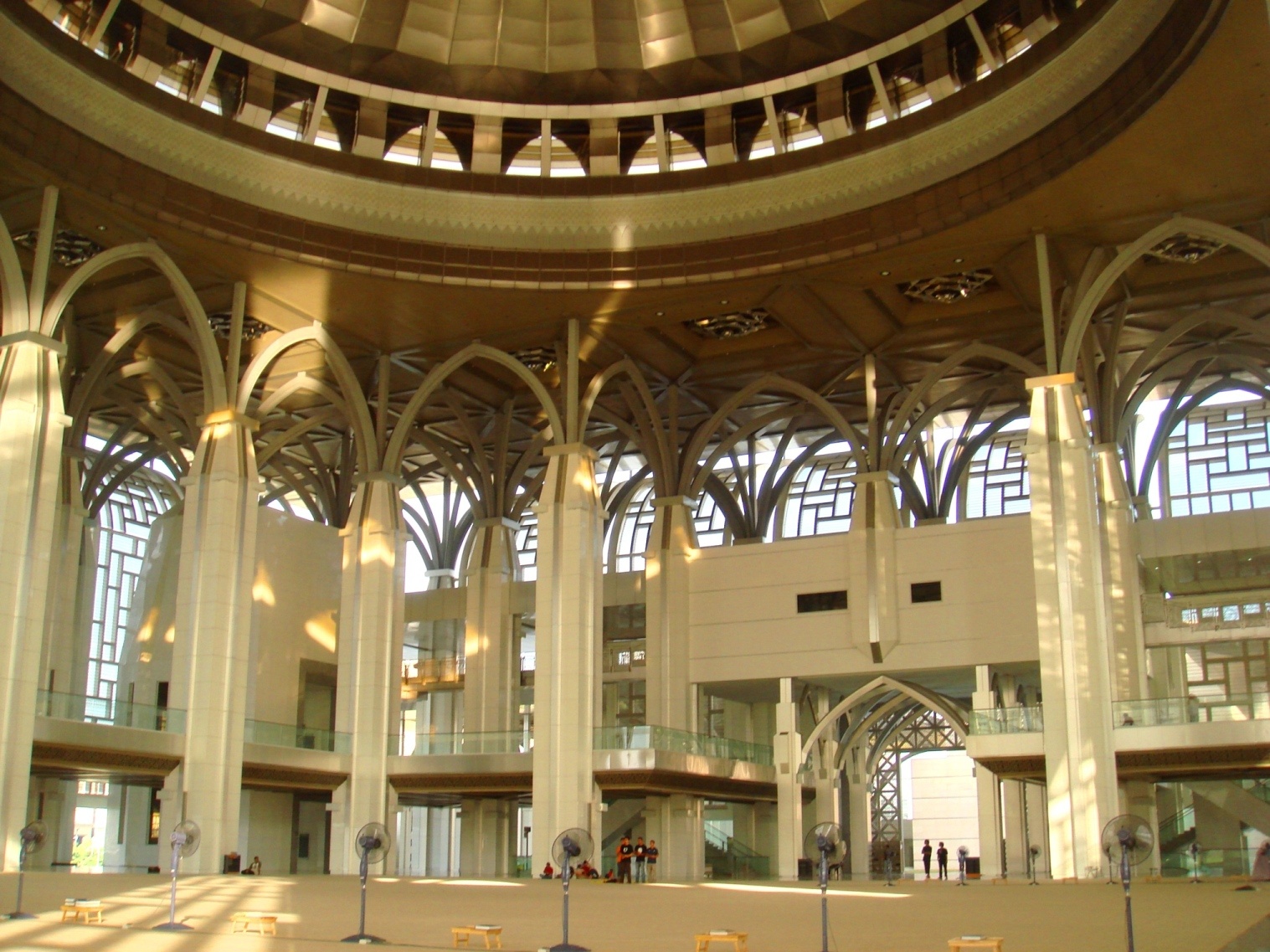 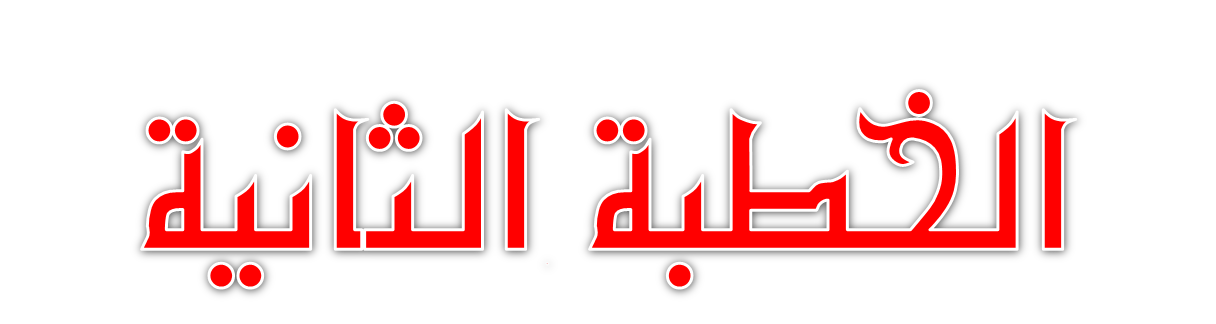 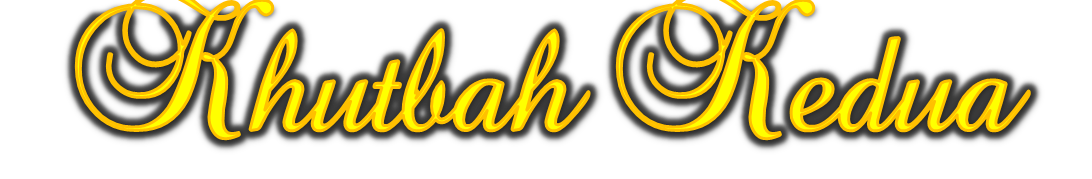 27
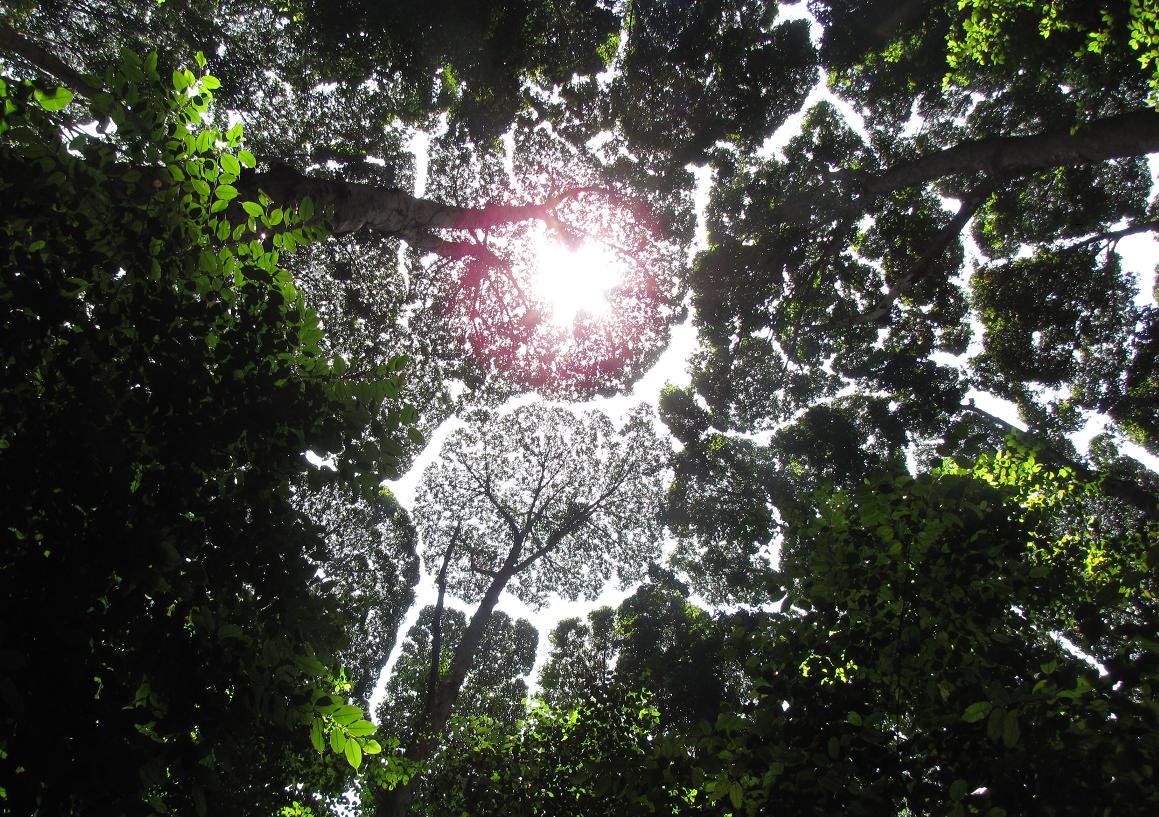 اَلْحَمْدُ لِلّهِ نَحْمَدُهُ وَنَسْتَعِيْنُهُ وَنَسْتَغْفِرُهُ وَنُؤْمِنُ بِهِ وَنَتَوَكَّلُ عَلَيْهِ وَنَعُوْذُُ بِاللهِ مِنْ شُرُوْرِ أَنْفُسِنَا وَمِنْ سَيِّئَاتِ أَعْمَالِنَا. مَنْ يَهْدِهِ اللهُ فَلاَ مُضِلَّ لَهُ وَمَنْ يُضْلِلْهُ فَلاَ هَادِيَ لَهُ.
28
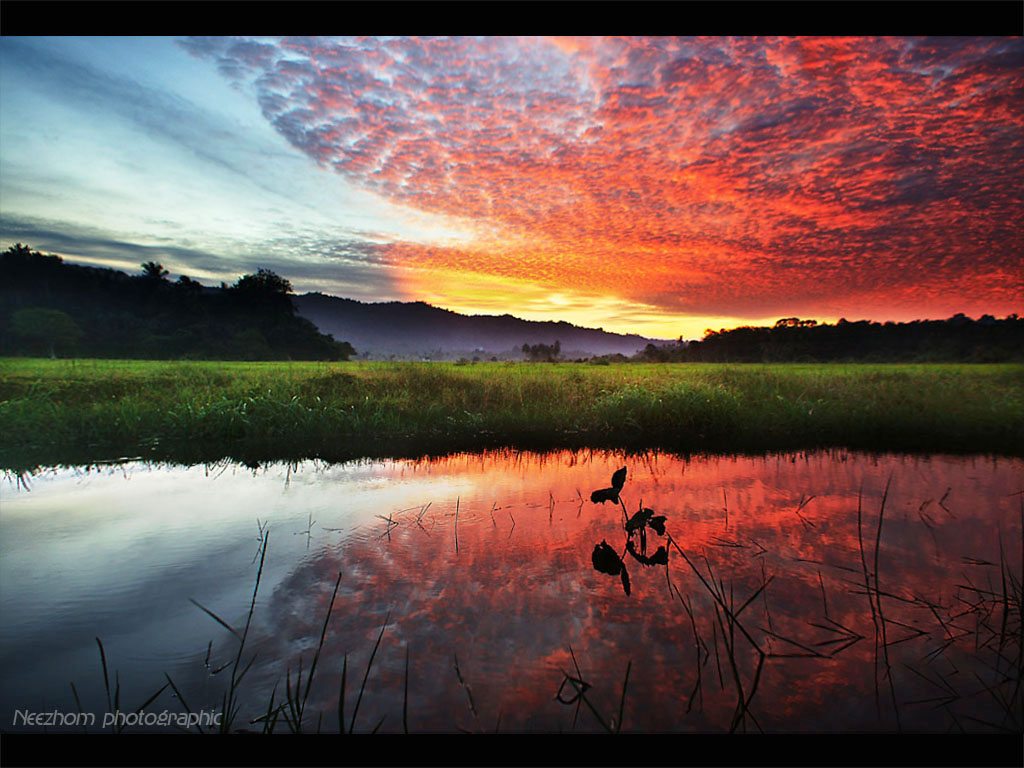 أَشْهَدُ أَنْ لاَّ اِلَهَ إِلاَّ اللهُ وَحْدَهُ لآ شَرِيْكَ لَهُ، وَأَشْهَدُ أَنَّ سَيِّدَنَا وَنَبِيَّنَا مُحَمَّدًا عَبْدُهُ وَرَسُوْلُهُ سَيِّدُ الْخَلاَئِقِ وَالْبَشَرِ. اَللّهُمَّ صَلِّ وَسَلِّمْ وَبَارِكْ عَلَى سَيِّدِنَا وَنَبِيِّنَا مُحَمَّدٍ وَعَلَى آلِهِ وَأَصْحَابِهِ أَجْمَعِيْنَ.
29
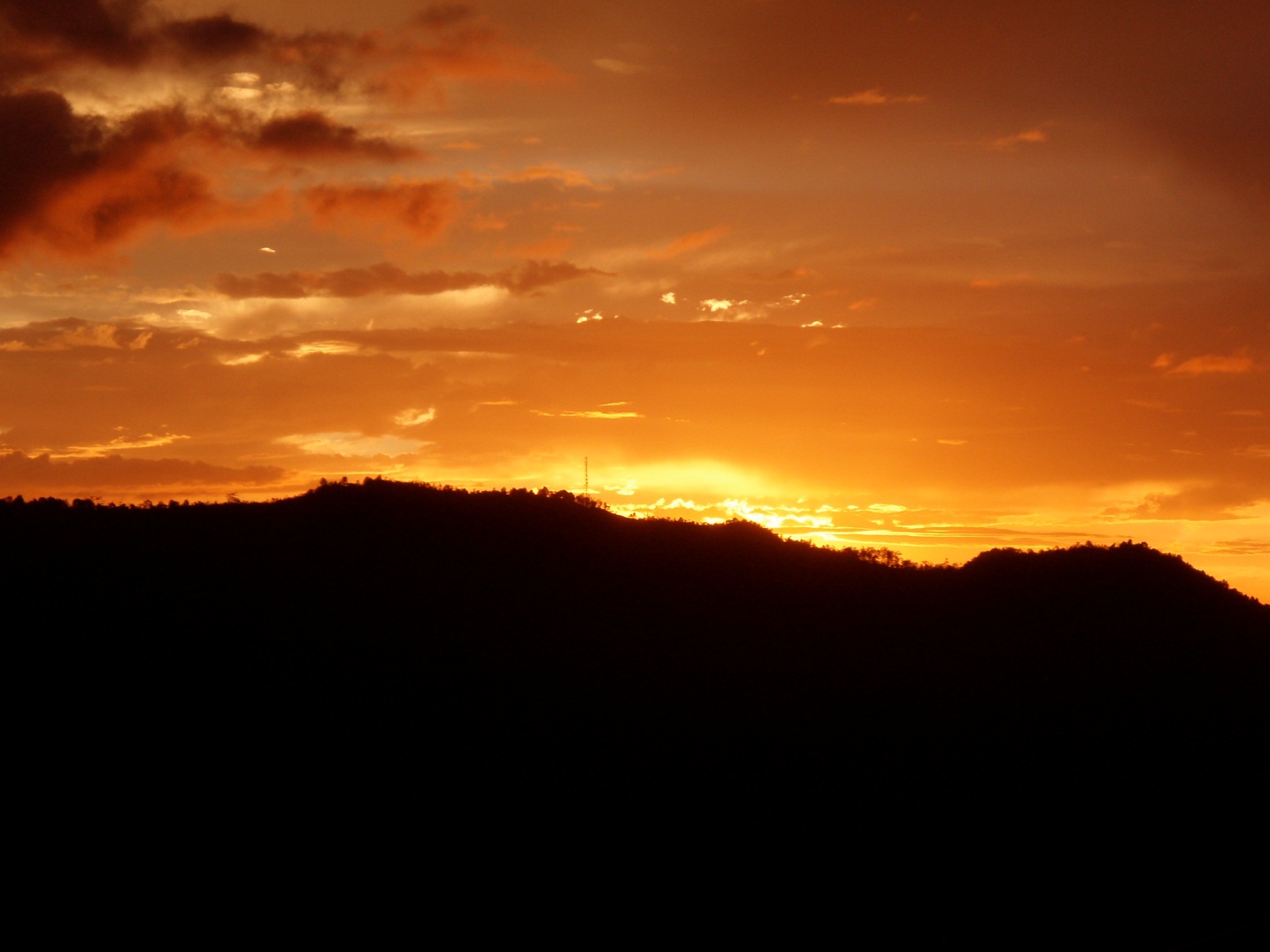 أَمَّا بَعْدُ فَيَا عِبَادَ اللهِ، إِتَّقُوْا اللهَ وَكُوْنُوْا مَعَ الصَّادِقِيْنَ. وَاعْلَمُوْا أَنَّ اللهَ سُبْحَانَهُ وَتَعَالىَ أَمَرَكُمْ بِأَمْرٍ بَدَأَ فِيْهِ بِنَفْسِهِ وَثَنَّى بِمَلآئِكَتِهِ الْمُسَبِّحَةِ بِقُدْسِهِ. فَقَالَ اللهُ تَعَالىَ مُخْبِرًا وَآمِرًا
30
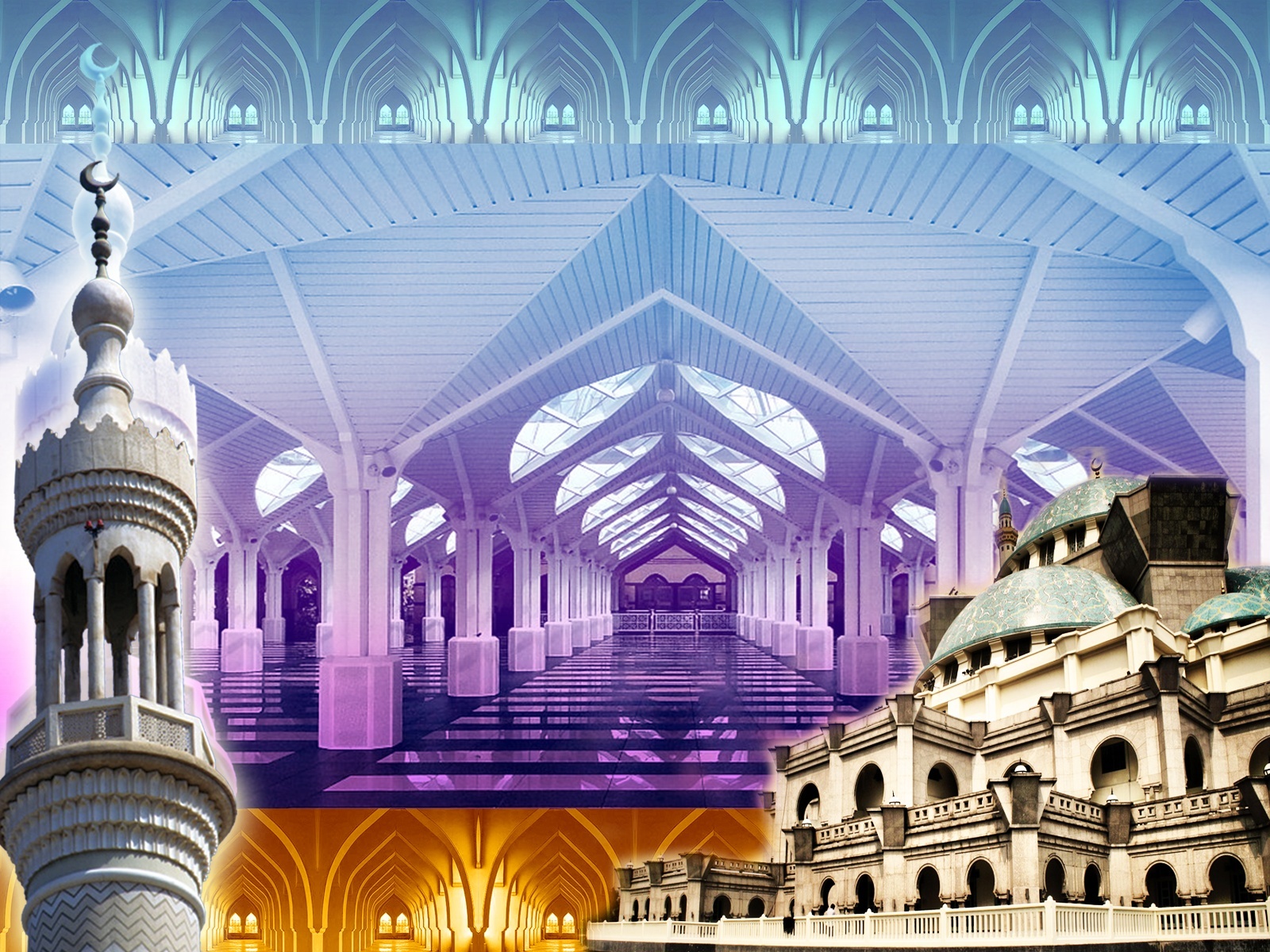 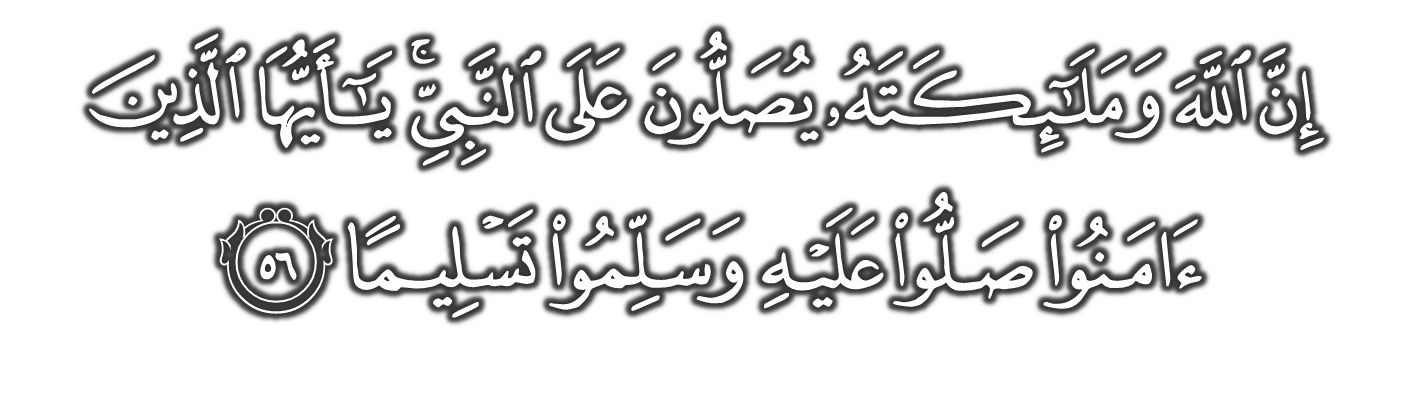 31
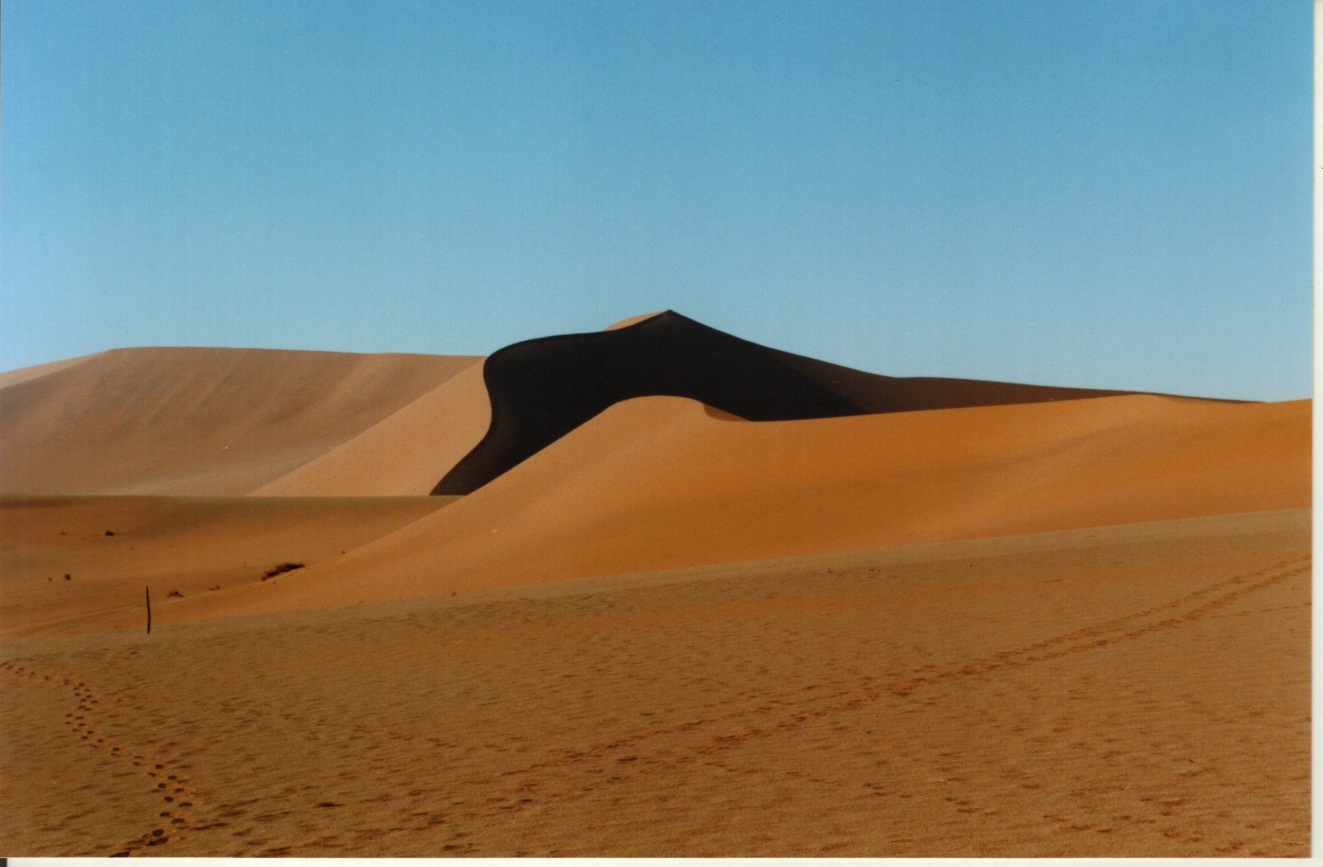 وَارْضَ اللّهُمَّ عَنِ الأَرْبَعَةِ الْخُلَفَاءِ الرَّاشِدِيْنَ سَادَاتِنَا أَبِى بَكْرٍ وَعُمَرَ وَعُثْمَانَ وَعَلِىٍّ بْنِ أَبِى طَالِبٍ، وَعَنْ أَزْوَاجِ نَبِيِّنَا الْمُطَهَّرَاتِ مِنَ الأَدْنَاسِ وَعَنْ أَهْلِ بَيْتِهِ وَقَرَابَتِهِ وَسَائِرِ الصَّحَابَةِ وَالتَّابِعِيْنَ وَمَنْ تَبِعَهُمْ بِإِحْسَانٍ إِلَى يَوْمِ الدِّيْنِ. وَارْضَ عَنَّا بِرَحْمَتِكَ يَا أَرْحَمَ الرَّاحِمِيْنَ.
32
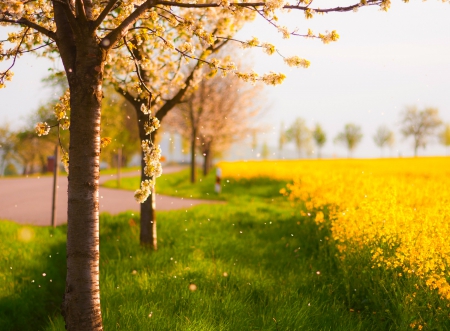 اَللّهُمَّ اغْفِرْ لِلْمُسْلِمِيْنَ وَالْمُسْلِمَاتِ وَالْمُؤْمِنِيْنَ وَالْمُؤْمِنَاتِ الأَحْيَاءِ مِنْهُمْ وَالأَمْوَاتِ. اَللّهُمَّ أَنْزِلِ الرَّحْمَةَ عَلَى السَّلاَطِيْنِ الْكِرَامِ، وَجَمِيْعِ الْمُسْلِمِيْنَ الْعِظَامِ، الَّذِيْنَ قَضَوْا بِالْحَقِّ وَبِهِ كَانُوْا يَعْدِلُوْنَ.
33
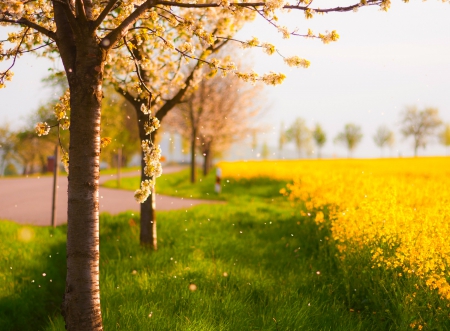 اَللّهُمَّ أَنْزِلِ الرَّحْمَةَ وَالسَّكِيْنَةَ وَالسَّلاَمَةَ وَالْعَافِيَةَ عَلَى مَلِكِنَا، سري فادوك بضيندا يغ دفرتوان اضوغ مَوْلاَنَا الْمَلِكُ الْمُعْتَصِمُ بِا اللهِ مُحِبُّ الدِّيْنِ توانكو الْحَاجَّ عَبْدَ الْحَلِيْمِ مُعَظَّمْ شَاهُ إِبْنَ الْمَرْحُوْمِ اَلْسُّلْطَانِ بَدْلِي شَاهُ، راج فرمايسوري اضوغ توانكو حاجة حامينة وعلى كل بناته وقرابته أجمعين.
34
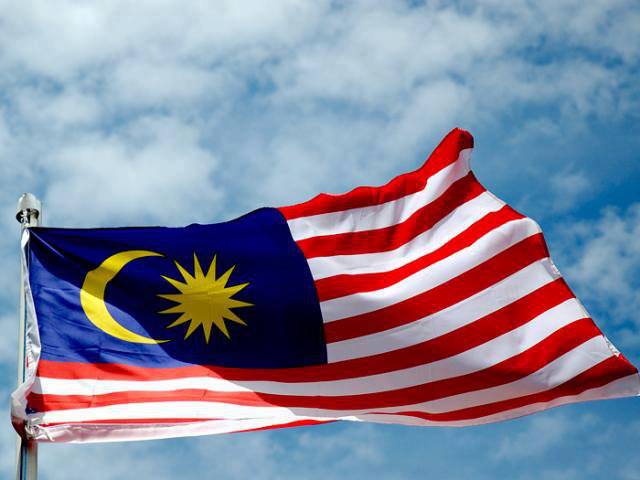 اَللّهُمَّ اجْعَلْ مَالِيْزِيَا وَسَائِرَ بِلاَدِ الْمُسْلِمِيْنَ طَيِّبَةً آمِنَةً مُطْمَئِنَّةً رَخِيَّةً.
35
يا الله، يا توهن كامي، كامي مموهون اضر دغن رحمة دان فرليندوغنمو، نضارا كامي اين دان سلوروه رعيتث دككلكن دالم كأمانن دان كسجهتراءن، 
تانمكنله راسا كاسيه سايغ دانتارا كامي، ككلكنله فرفادوان دكلاغن كامي، سموض دغنث كامي سنتياس هيدوف أمان داماي، معمور دان سلامت سفنجغ زمان.
36
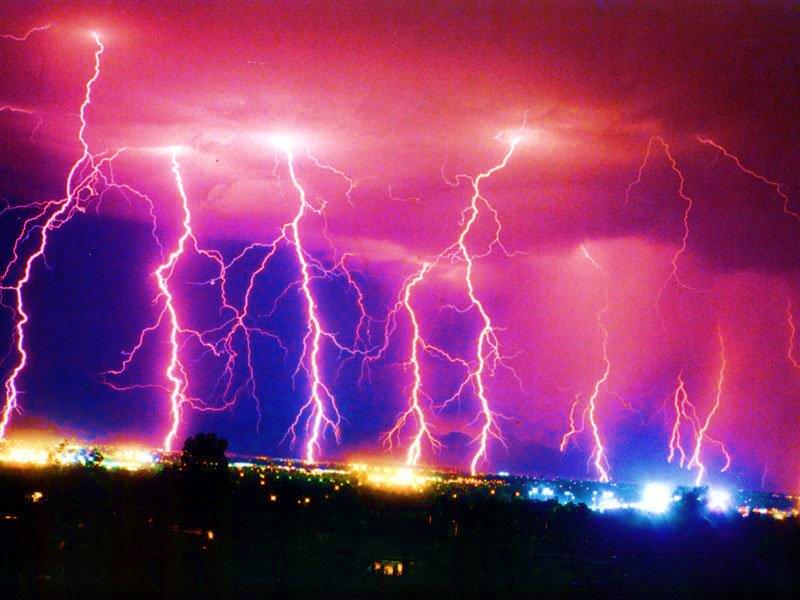 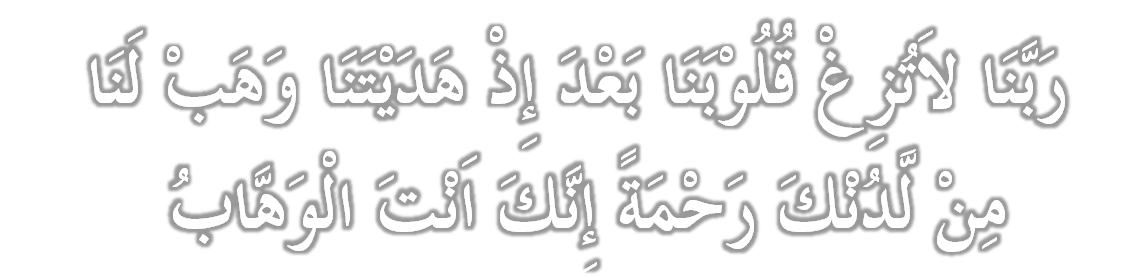 37
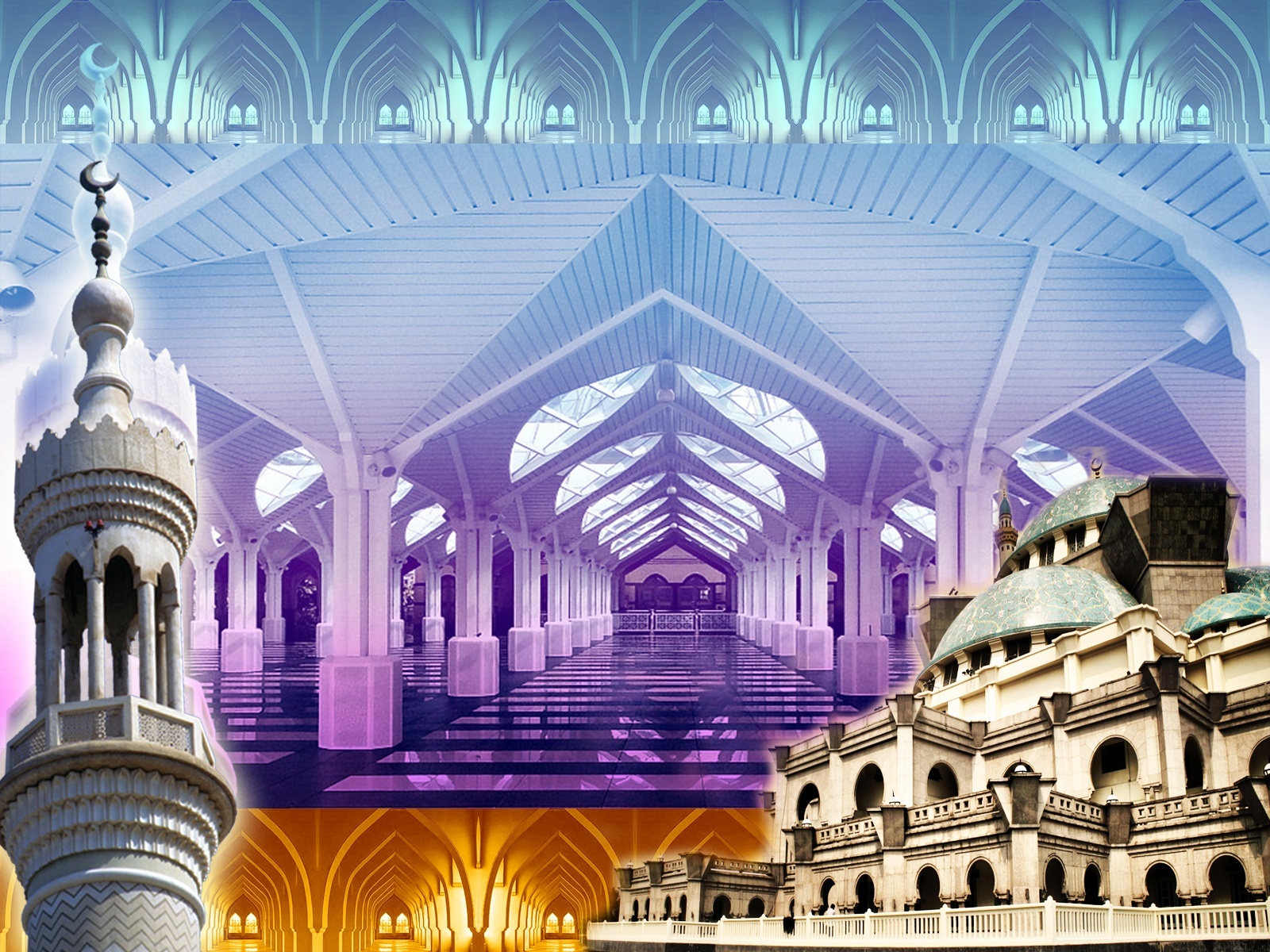 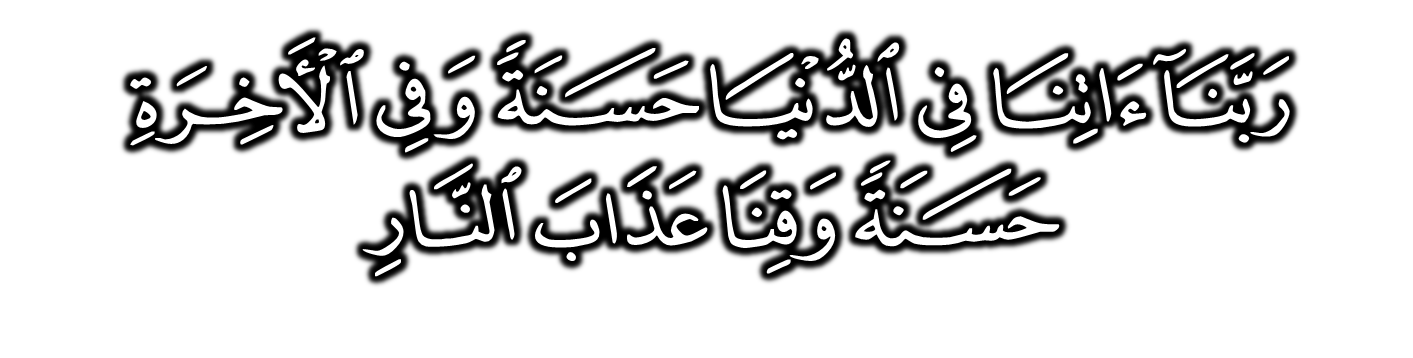 Wahai Tuhan kami; berilah kami kebaikan di dunia dan kebaikan di akhirat, dan peliharalah kami dari azab neraka
38
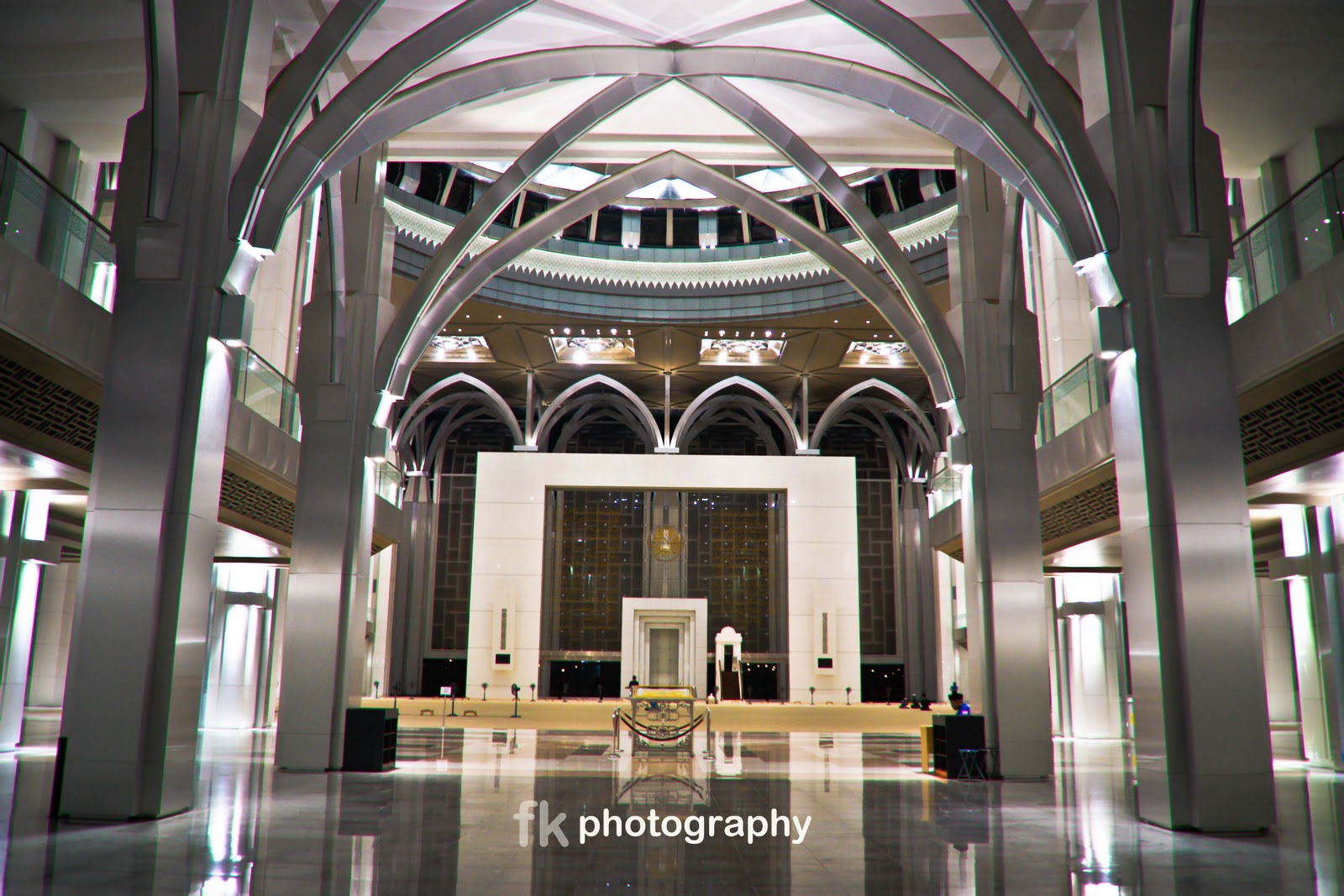 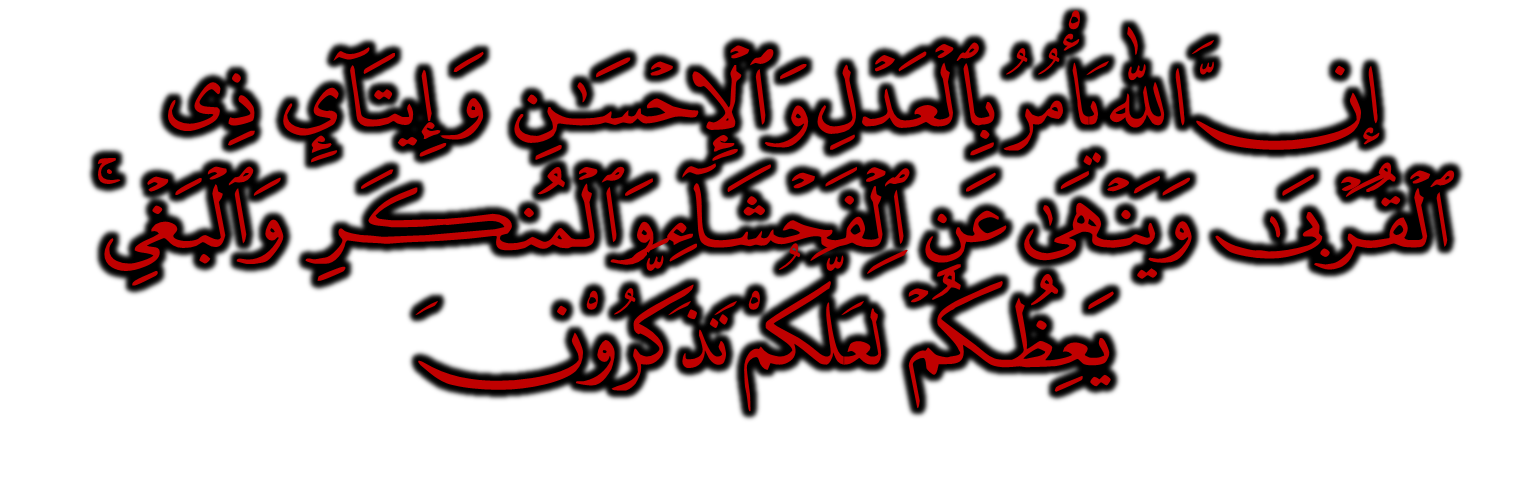 39
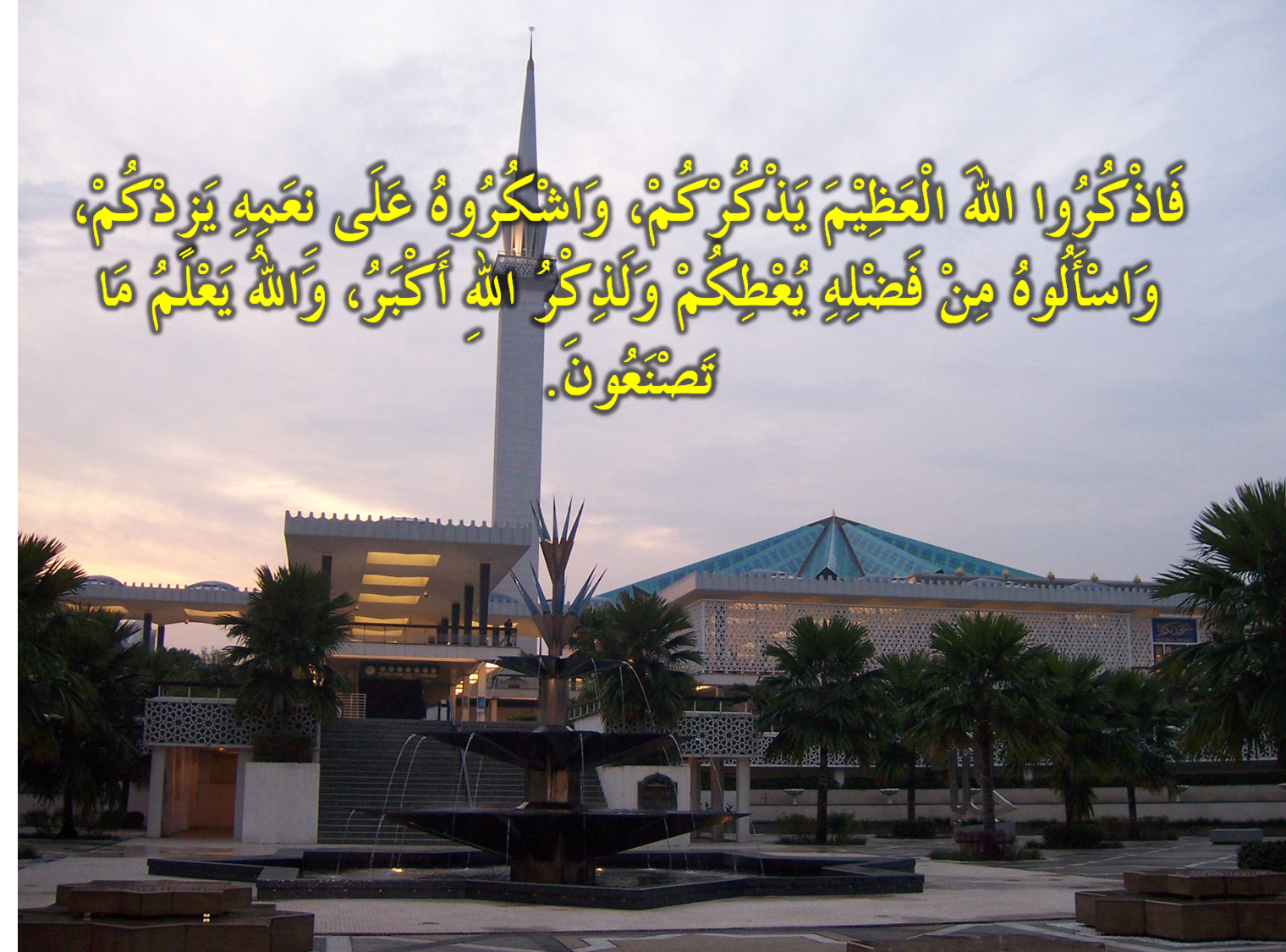 40